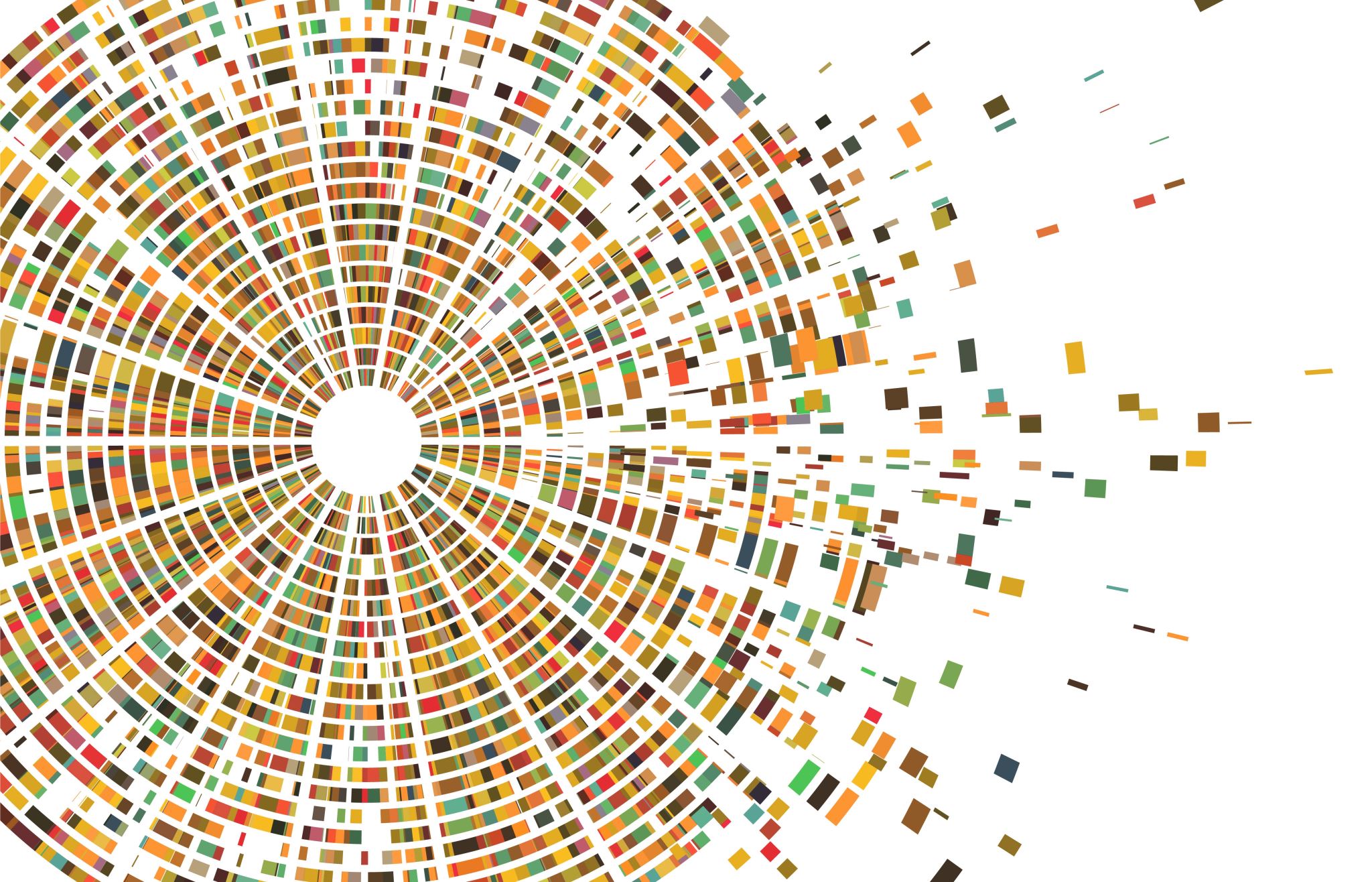 28η Οκτωβρίου 1940
Δασκάλα: Λουίζα Σόλου Πιττάκαρα
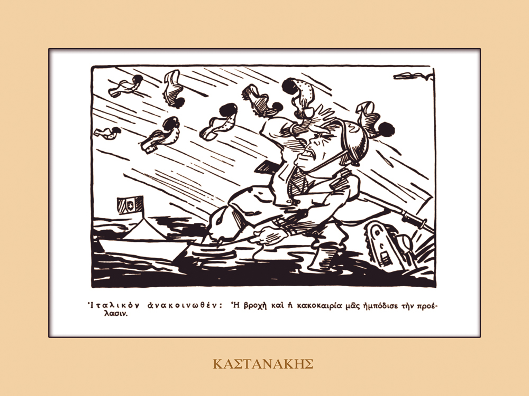 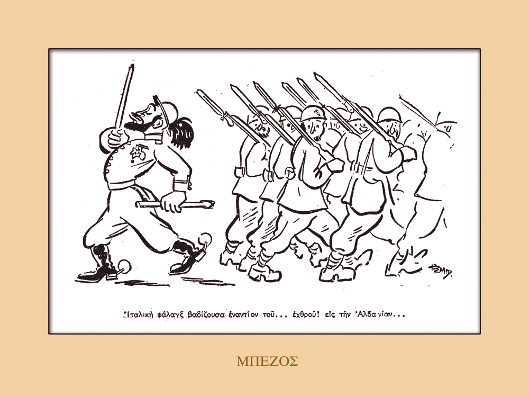 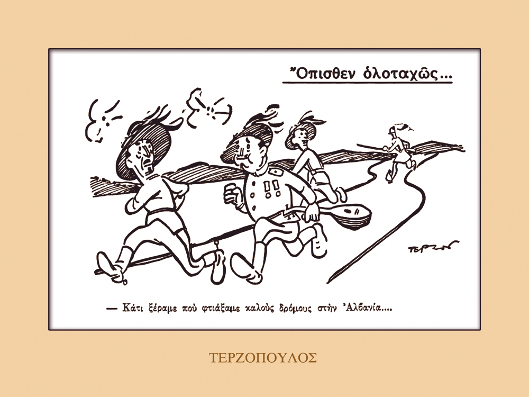 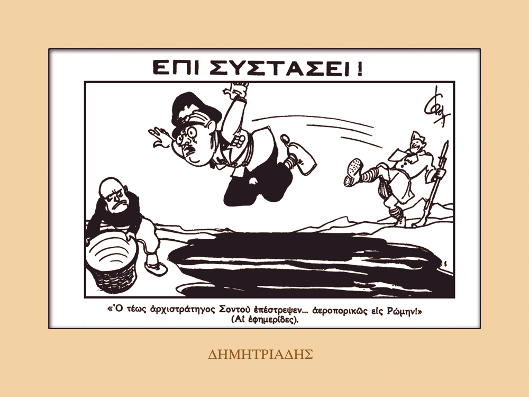